Acts:
The Unhindered Harvest
Acts 6:1-7
Now at this time while the disciples were increasing in number, a complaint arose on the part of the Hellenistic Jews against the native Hebrews, because their widows were being overlooked in the daily serving of food.
So the twelve summoned the congregation of the disciples and said, “It is not desirable for us to neglect the word of God in order to serve tables.
“Therefore, brethren, select from among you seven men of good reputation, full of the Spirit and of wisdom, whom we may put in charge of this task.
“But we will devote ourselves to prayer and to the ministry of the word.” The statement found approval with the whole congregation;
and they chose Stephen, a man full of faith and of the Holy Spirit, and Philip, Prochorus, Nicanor, Timon, Parmenas and Nicolas, a proselyte from Antioch.
And these they brought before the apostles; and after praying, they laid their hands on them.
The word of God kept on spreading; and the number of the disciples continued to increase greatly in Jerusalem, and a great many of the priests were becoming obedient to the faith.
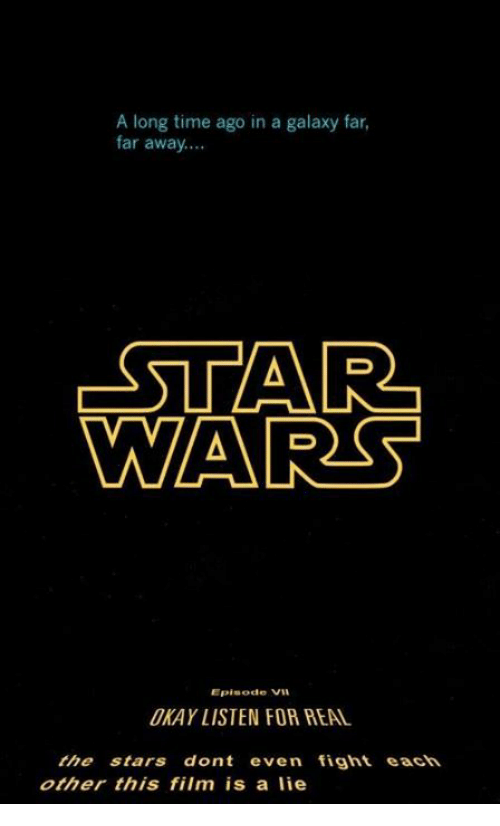 A New Hope
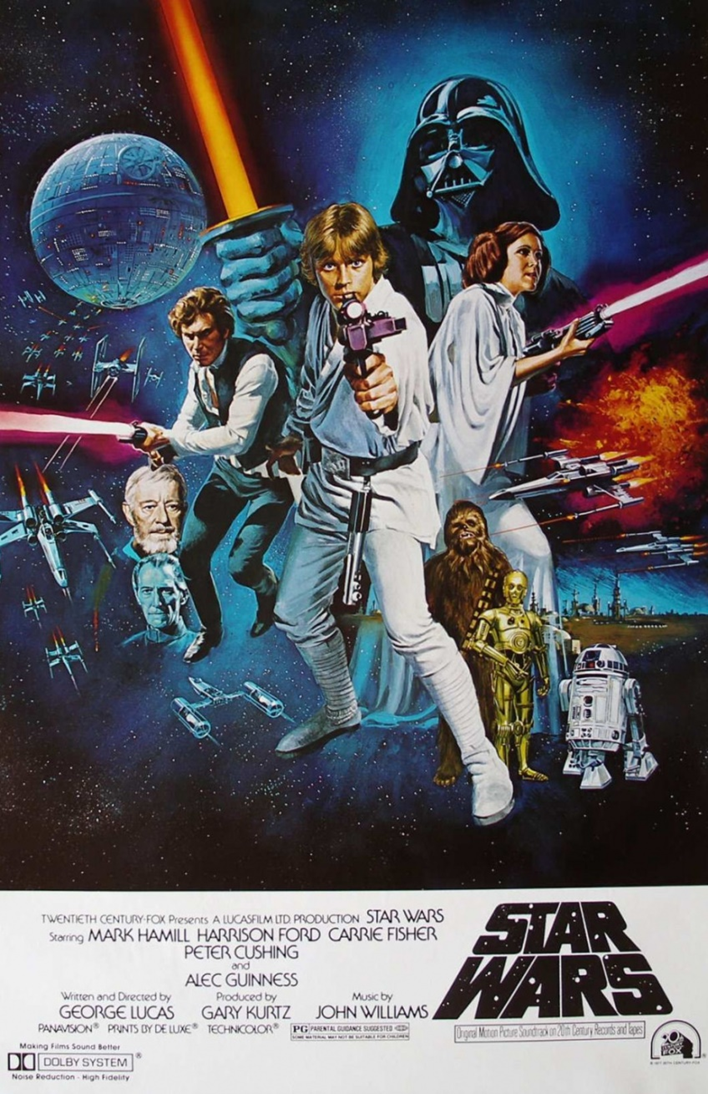 God promised
Jesus came
Jesus went to the cross
Jesus rose from the grave
The Holy Spirit came
Sinners saved
The Empire Strikes Back
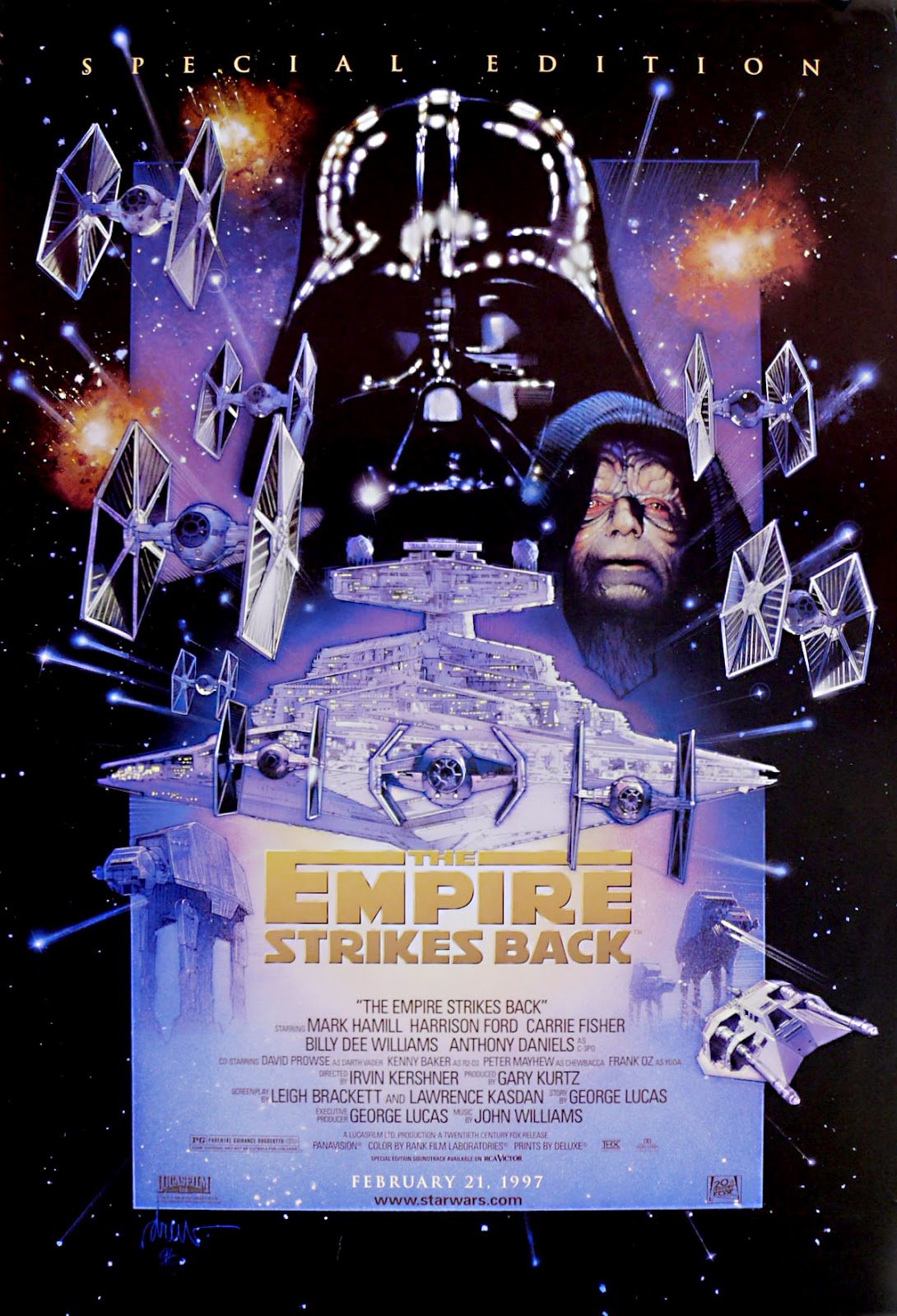 Acts 4 – Intimidation
Acts 5 – Sin
Acts 5 -- Torture
Acts 6 – Dissension
Acts 7 -- Death
The Empire Strikes Back
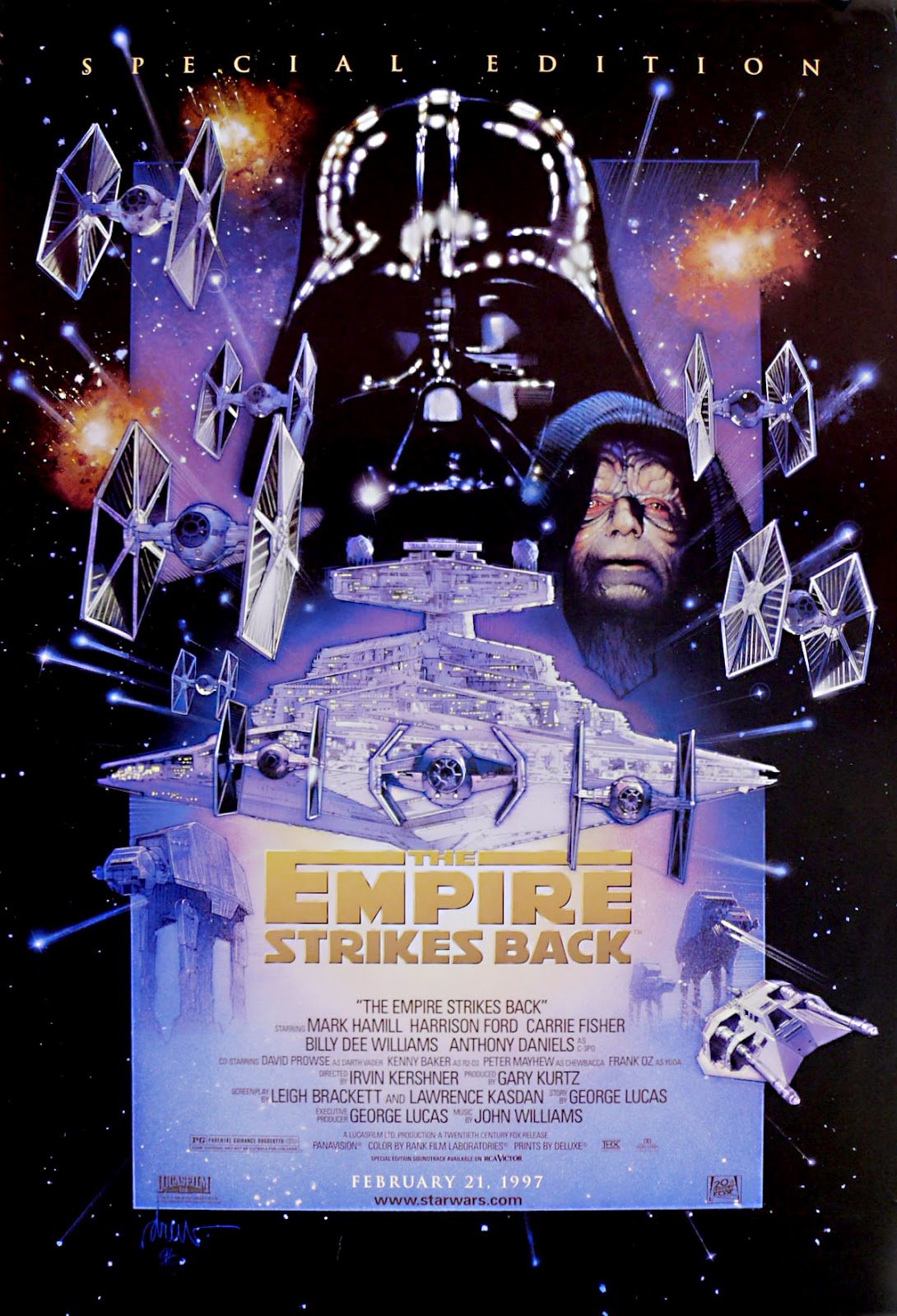 The goal of Satan is not to discourage you but to thwart the redemptive work of God.
The Context
It was the best of times!
A genuine need
Legitimate ministry
Not what it seems to be
Not leadership
Not really about roles
Subtle Subversion
A complaint arose
A gradual crescendo
A clash of culture
People make it personal
Feelings get hurt
Attitude of entitlement
The Danger Zone
Division opposes multiplication
Division is very distracting
The Gospel Response
Spirit-filled people 
Stay the course
The congregation invests
The congregation prays
God blesses
Maturity is mission critical
Don’t make it personal
Remember our calling
Reaping the Harvest
1st Peter 3:8-9
To sum up, all of you be harmonious, sympathetic, brotherly, kindhearted, and humble in spirit;
not returning evil for evil or insult for insult, but giving a blessing instead; for you were called for the very purpose that you might inherit a blessing.